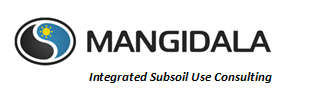 Сase #1Well Pump Review
Almaty 2018
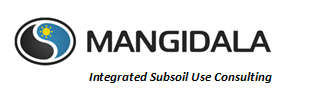 Methodology
Calculate bottomhole flowing pressure on existing wells
Generate inflow performance relationship
Predict flowrate with higher drawdown and reduced bottomhole pressure
Evaluate practicality of artificial lift methods for three wells
Recommend a lift method
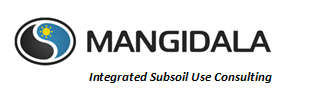 PVT
PVT
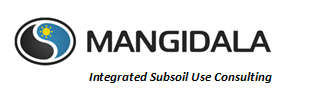 Completion
Completion
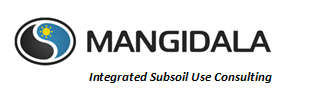 Well #205
Well Test Date 2018
Assumed intake pressure of 664 psi (600m fluid above pump)
Pwf  = 2146 psig
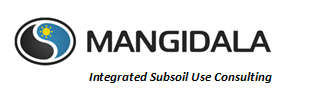 Well #205
Very little drawdown
Provided no concerns about channeling / coning water, can increase offtake.
Suggest target pwf of 70 bar (1015psi) -maintains above bubble point
Target rate of 210 m3 /day (1323 blpd) 
Approximately 70HP motor required
Target
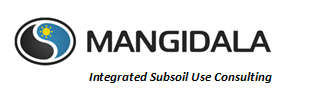 Well #205
Lift Requirements
210 m3/day (1323 BPD)
Pump at 2000 m (6561 ft)
Requires pump differential pressure rating of 1601 m (5252ft)
Approximately 70HP motor required
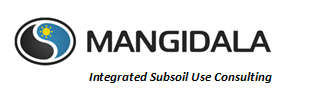 Well #206
Well Test Date 2018
Assumed intake pressure of 1000 psi 
Pwf  = 2679 psig
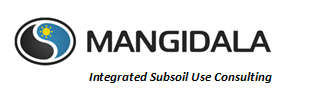 Well #206
Very little drawdown
Provided no concerns about channeling / coning water, can increase offtake.
Suggest target pwf of 70 bar (1015psi) -maintains above bubble point
Target rate of 2015 m3 /day (12700 blpd)
Target
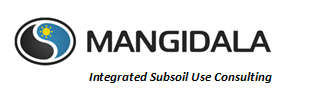 Well #206
Lift Requirements
2015 m3/day (12700 BPD)
Pump at 2000 m (6561 ft)
Requires pump differential pressure rating of 907 m (2975ft)
Approximately 350HP motor required
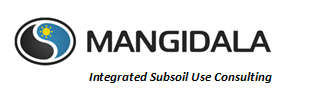 Well #201
Well Test Date 2018
Calculated Pwf
Pwf  = 2797.9 psig
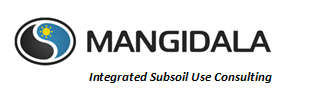 Well #201
Very little drawdown
Provided no concerns about channelling / coning water, can increase offtake.
Suggest target pwf of 70 bar (1015psi) -maintains above bubble point
Target rate of 2015 m3 /day (12700 blpd)
ESP going to be similar to Well #206 design
Target
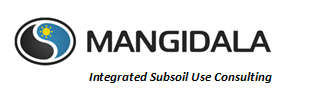 Lift Requirements
Two wells produce 2015 m3/day
One well produce 210 m3/day
Prefer use same lift method for all three wells
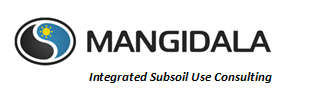 Pump Selection
TASK: The rates on all three wells can be significantly increased. Please, based on provided tech data, recommend viable and highest rates options.